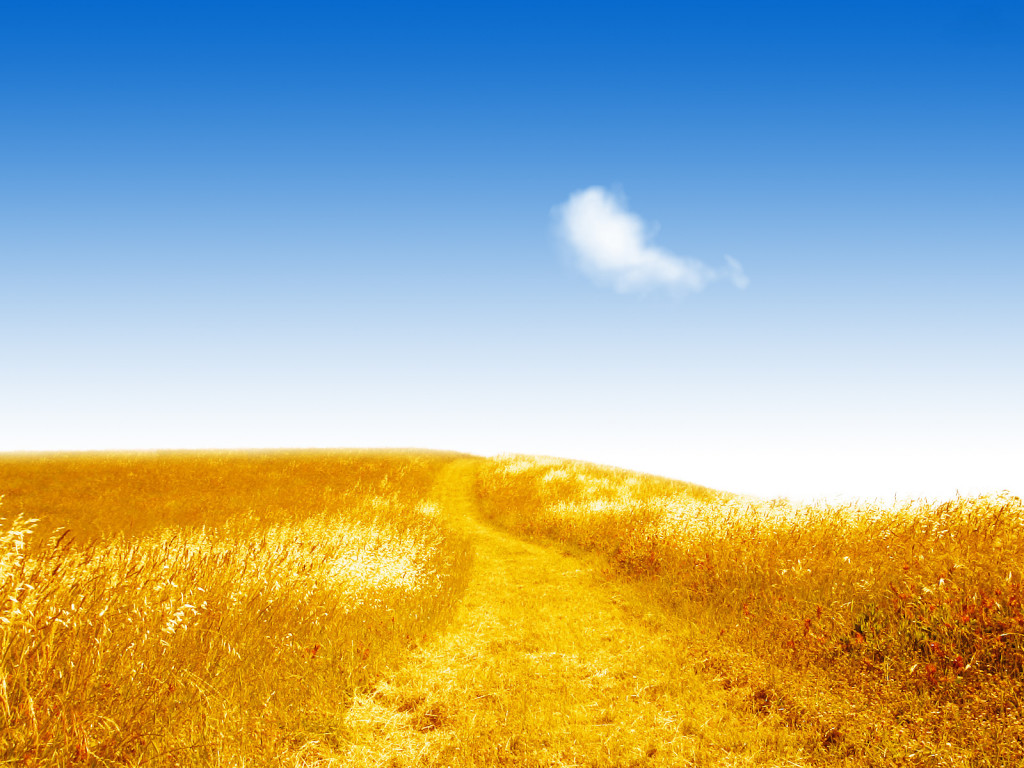 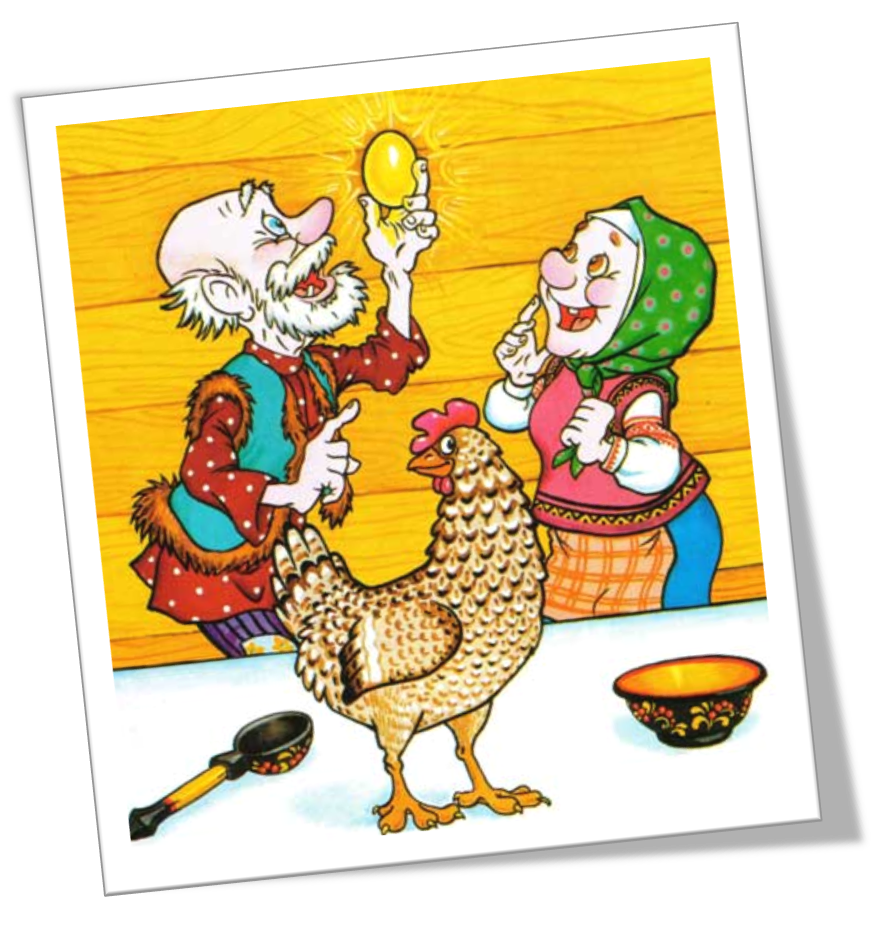 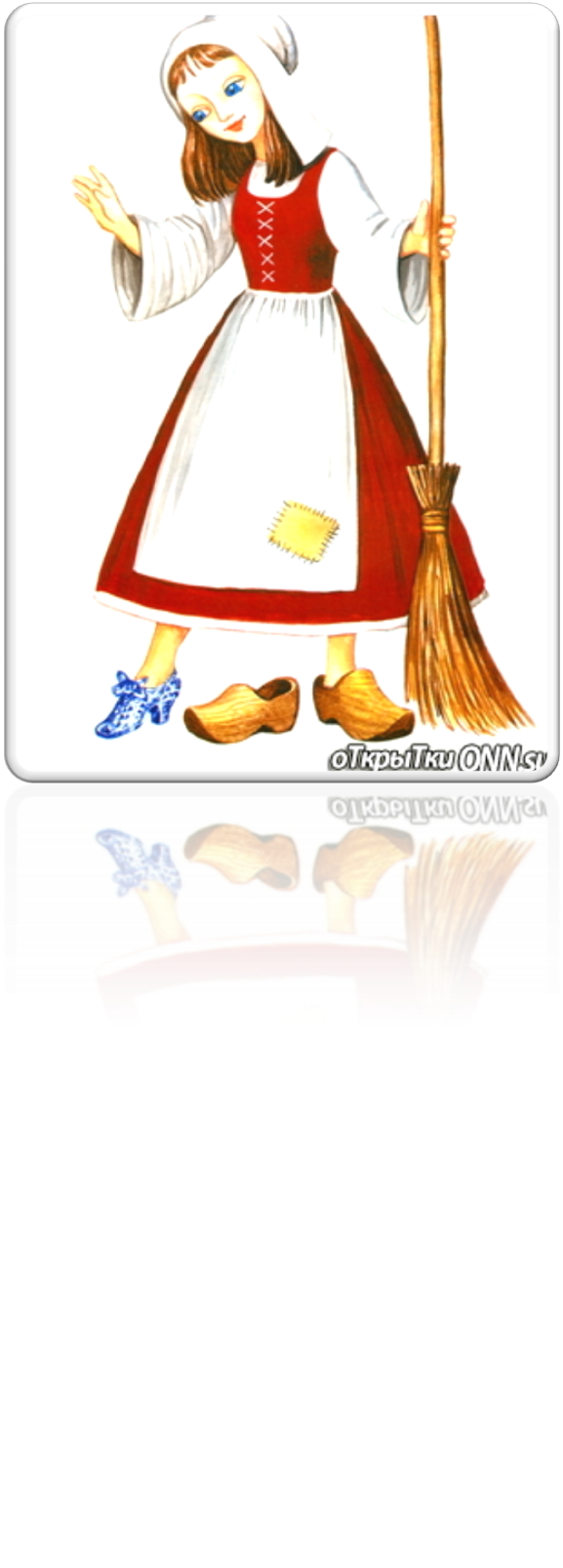 Вікторина
《Казкова торбинка》
Підготувала:
Валентина Панченко
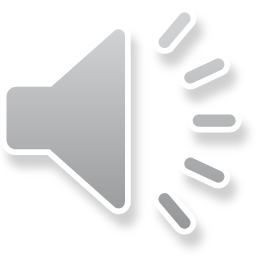 Мета : збагачувати знання учнів про               різноманітний казковий світ;                             - виховувати повагу до усної народної творчості, бажання читати казки;
- розвивати творчі здібності у дітей, уяву, фантазію.
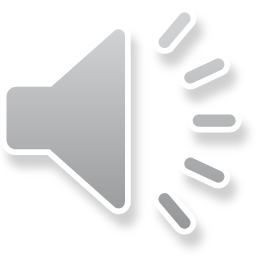 Сидить півник на печі,
Їсть смачненькі калачі. 
Тут лисичка прибігає,
Мерщій півника хапає.
Біжить котик рятувати,
В лисиці півника забрати.
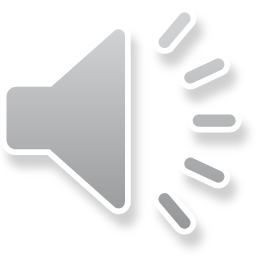 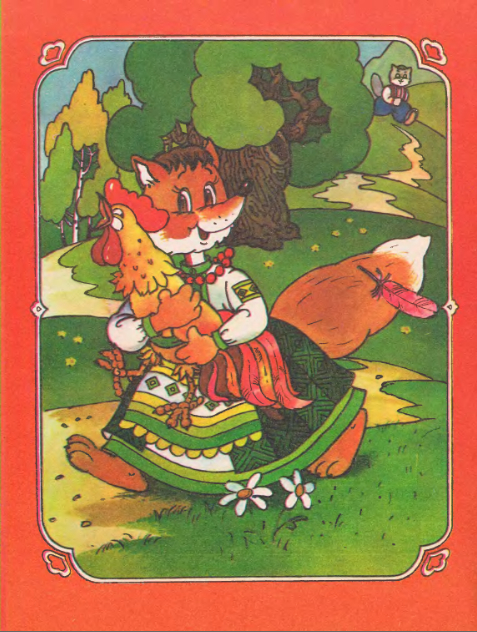 Котик і півник
Вигнав дід козу із хати,
Та пішла вона блукати. 
В зайця хатку відібрала.
Всі козу ту виганяли.
Рак козуню ущипнув, 
Зайцю хатку повернув.
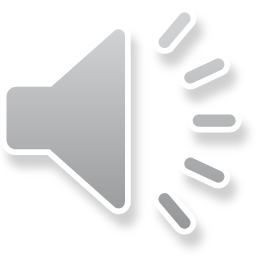 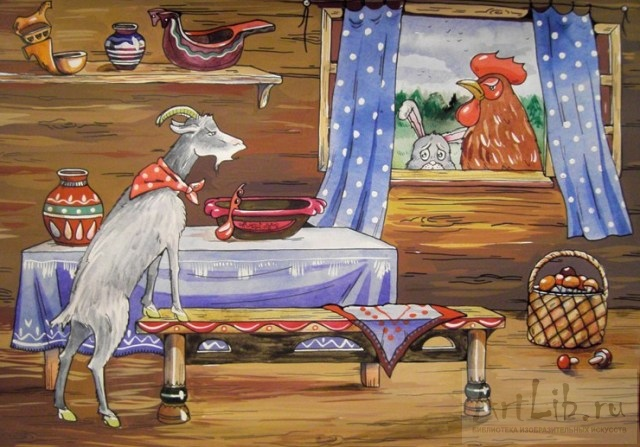 Коза - Дереза
Знайшов півник колосок ,
Змолов борошна мішок.
Спік негайно у печі
Пиріжки та калачі.
Мишенят не пригощав,
Бо жоден з них не помагав.
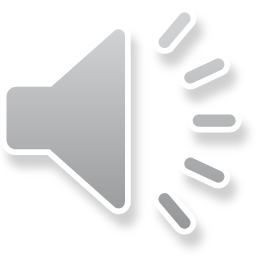 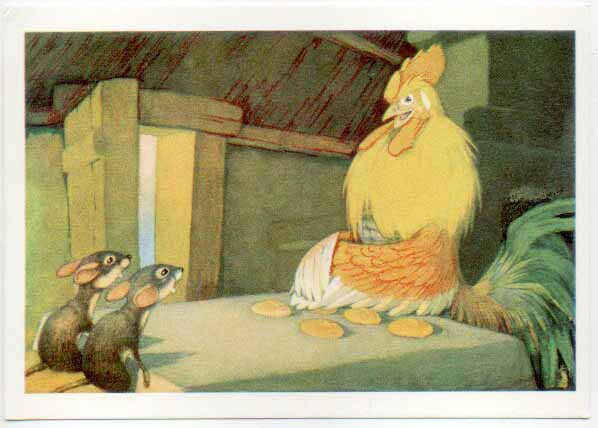 Колосок
Що втекло від баби з дідом,
Не сиділо на вікні,
А зустрілось із зайченятком –
Й ну співать йому пісні ?
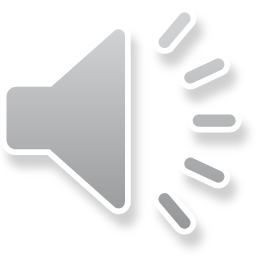 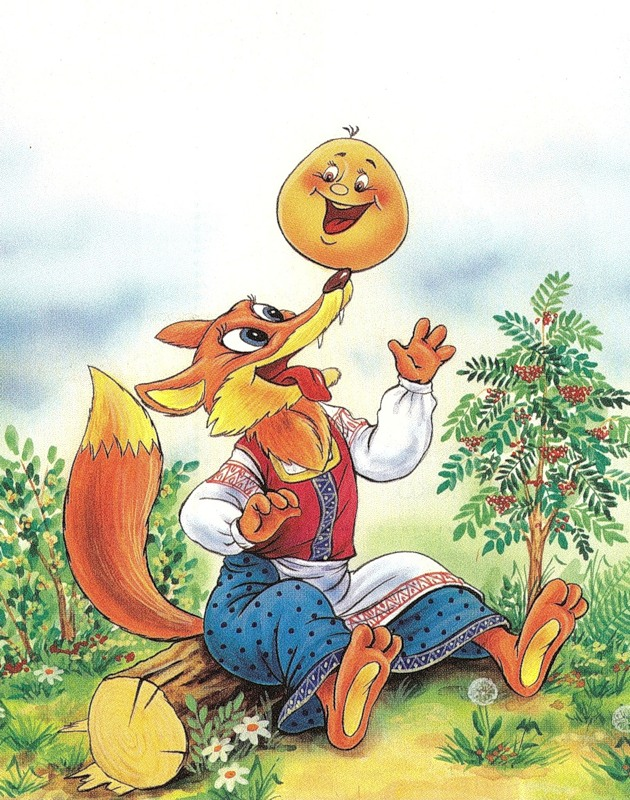 Колобок
Він звірят усіх лікує,
Від халеп різних рятує.
І зайчат, і мавпенят,
Бегемотів, тигренят.
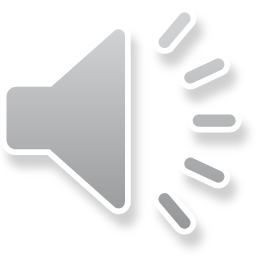 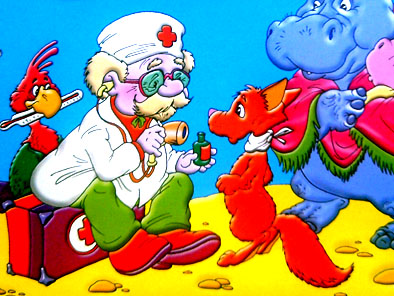 Лікар Айболить
На ведмежій дужій спині,
Сидить дівчина в корзині –
Там тихенько заховалась,
До ведмедя не озвалась.
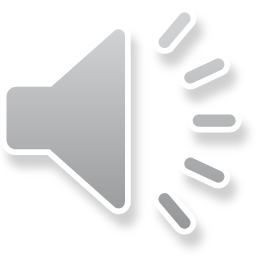 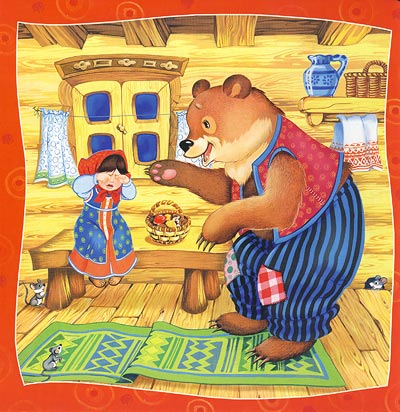 Маша і ведмідь
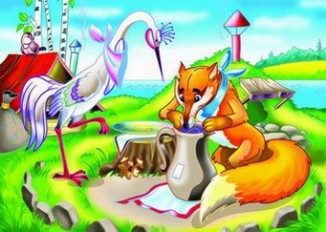 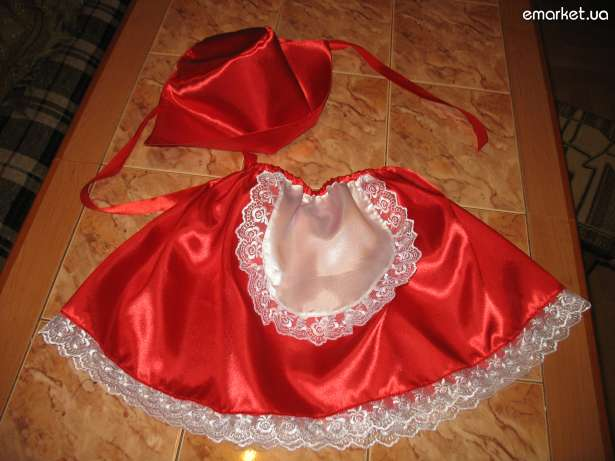 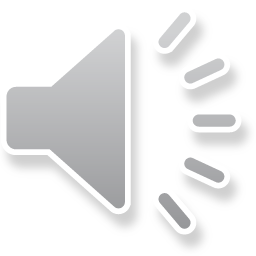 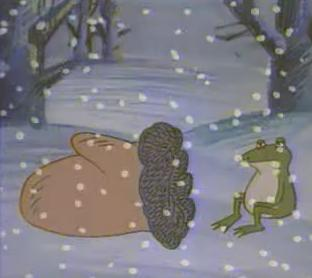 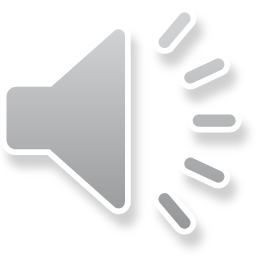